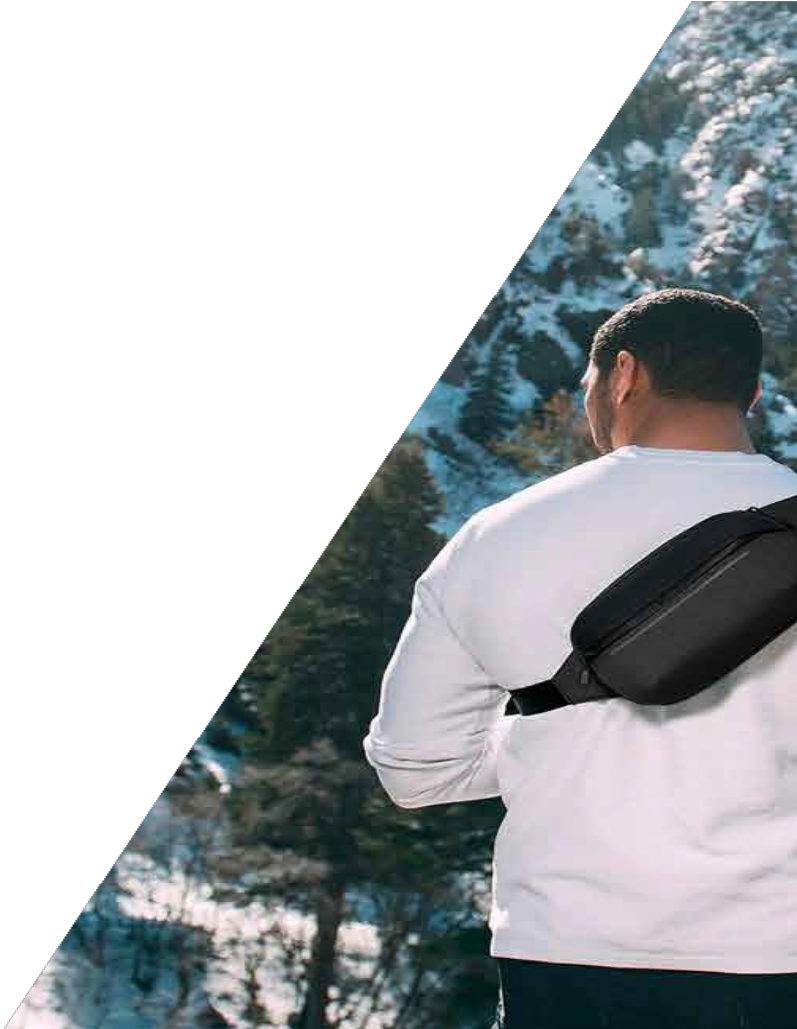 Life On The Move
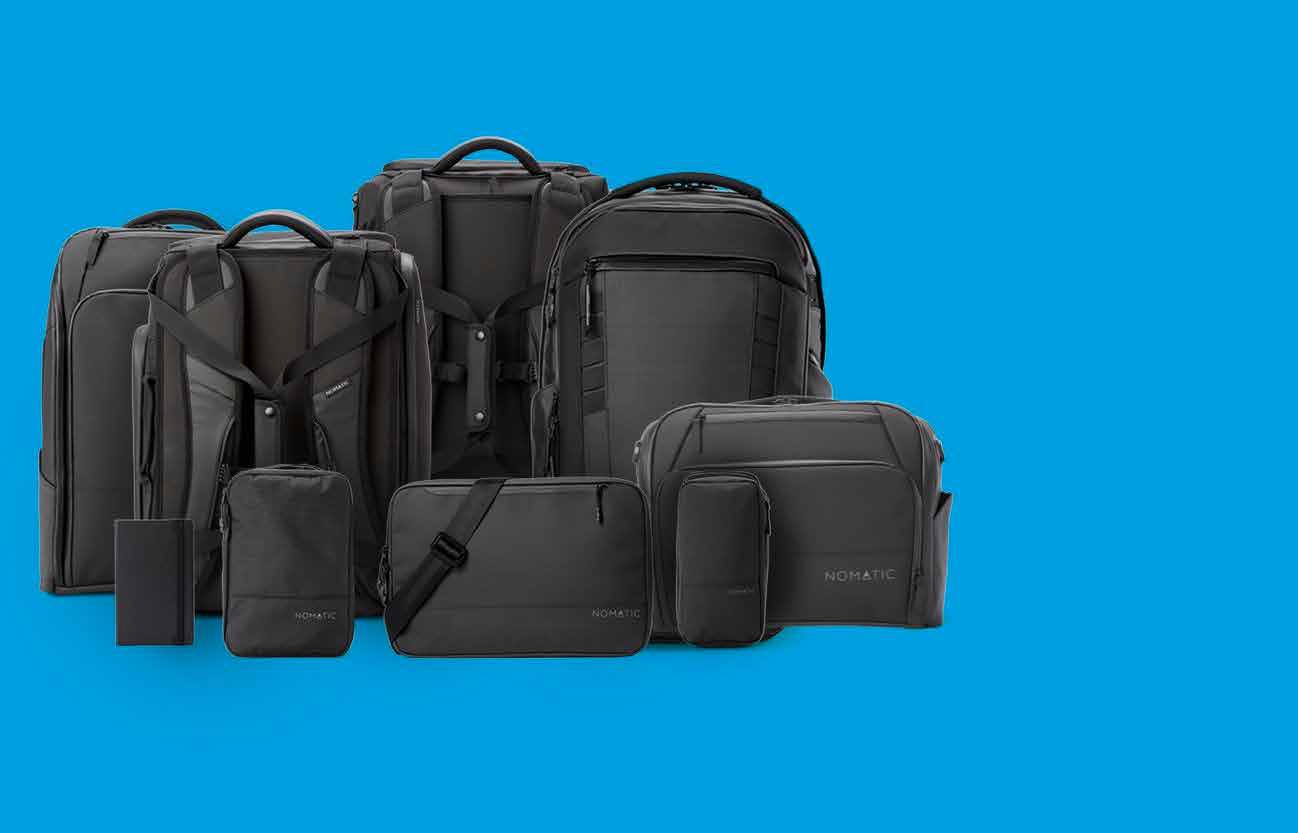 Built for function, driven by innovation, Nomatic gear is designed to  adapt to every situation - from the boardroom to the beach.
Backed by quality materials and top-of-the-line manufacturing,  Nomatic creates products that inspire confidence for life on the move.
1 piece minimum  Ships in 48-hours
Customized gift message in every order
Our Featured Bags!
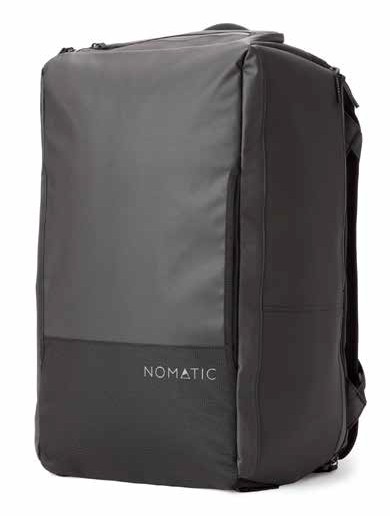 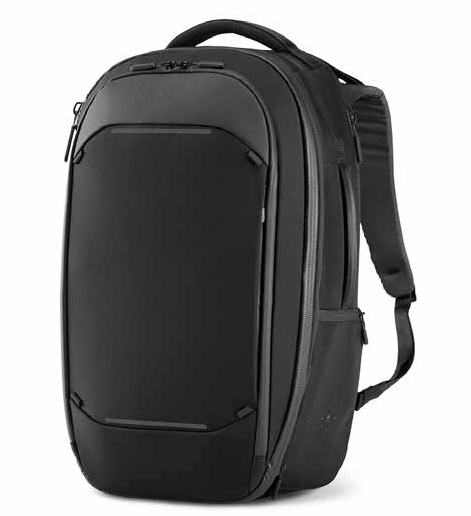 40L TRAVEL BAG
15L NAVIGATOR BACK PACK
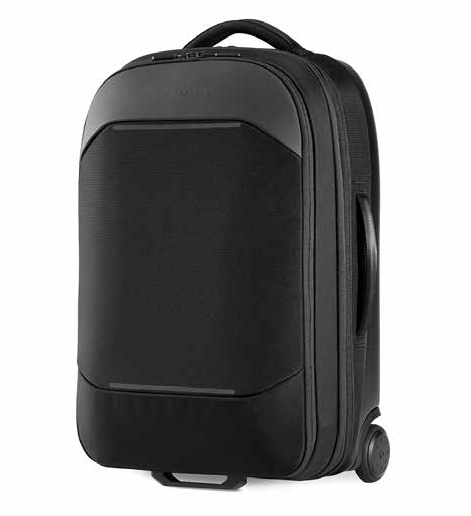 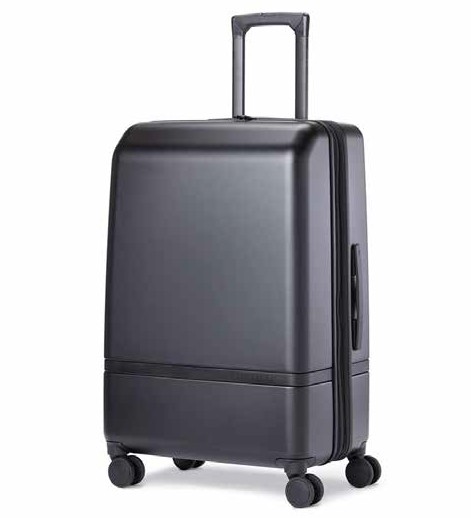 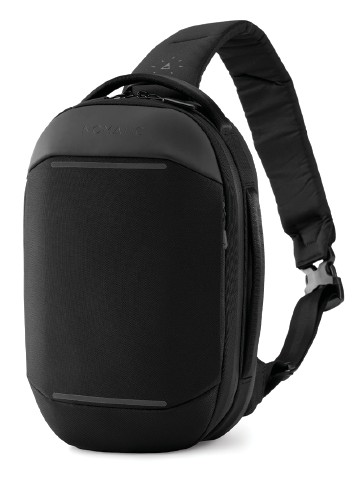 NAVIGATOR SLING 6L